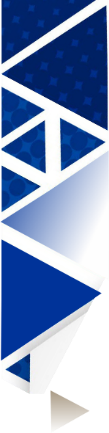 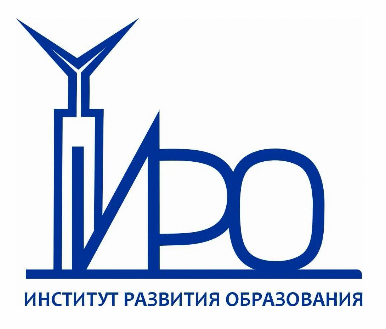 ГБОУ СОШ «ОЦ «Южный город» 
пос. Придорожный структурное подразделение
«Детский сад «Лукоморье»
Инновационный проект
«Алгоритмическое раздолье для детей в «Лукоморье»
(формирование алгоритмических умений
у старших дошкольников
с помощью современных игровых образовательных комплектов)
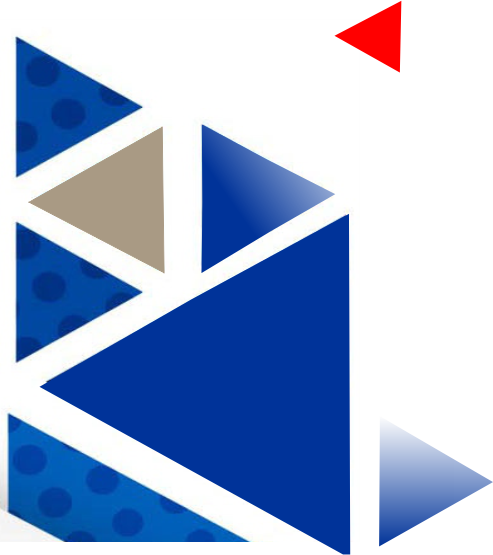 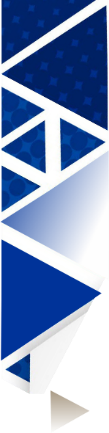 ЦЕЛЬ ПРОЕКТА
Создание условий для формирования алгоритмических умений у старших дошкольников посредством использования современных игровых образовательных комплектов 
(без компьютеров и планшетов)
СРОКИ РЕАЛИЗАЦИИ ПРОЕКТА
сентябрь 2022 г. – май 2025 г.
Становление предпосылок 4К на основе формирования алгоритмических умений у старших дошкольников
2
на основе игровой деятельности 
(современных игровых образовательных комплектов)
Становление предпосылок 4К на основе формирования алгоритмических умений у старших дошкольников
2
на основе игровой деятельности 
(современных игровых образовательных комплектов)
Становление предпосылок 4К на основе формирования алгоритмических умений у старших дошкольников
2
на основе игровой деятельности 
(современных игровых образовательных комплектов)
Становление предпосылок 4К на основе формирования алгоритмических умений у старших дошкольников
2
на основе игровой деятельности 
(современных игровых образовательных комплектов)
утверждение ведущих отечественных
педагогов, психологов:
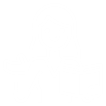 алгоритмическую деятельность необходимо включать на уровне дошкольного образования, поскольку дети овладевают и пользуются алгоритмами начиная с самого раннего детства (Виленкин Н.Я., Воронина Л.В., Царева С.Е.)
характеристика предпосылок учебной деятельности (В.В. Давыдов, Д.Б. Эльконин)
стратегия развития современного 
общества
законодательные нормативные
акты
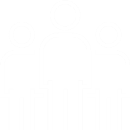 ОСНОВА ПРОЕКТА
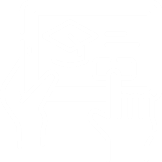 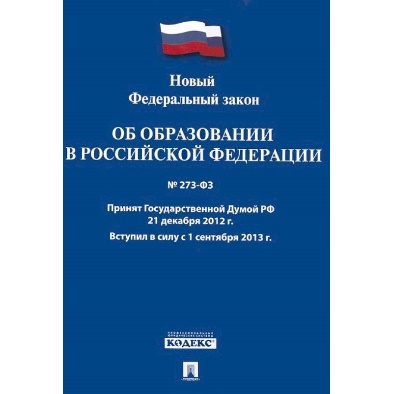 статья 64 Федерального закона «Об образовании»
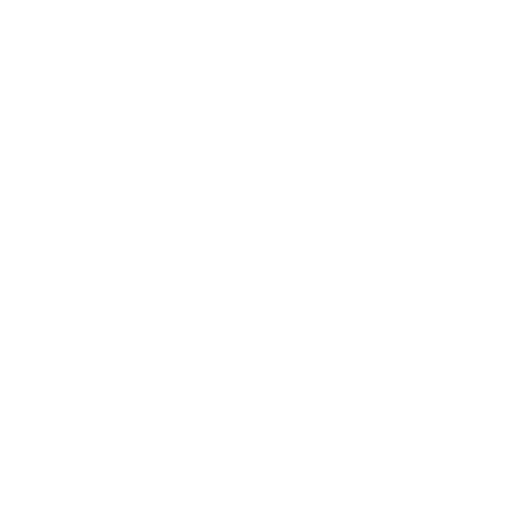 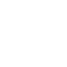 Выстроена система планирования 
для работы с детьми 5-7 лет
Организовано алгоритмическое пространство
Что сделано?
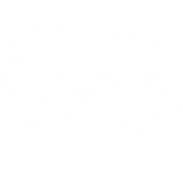 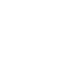 Составлены игровые образовательные комплекты для детей 5-7 лет
Разработаны и апробированы технологические карты 
для работы с детьми 5-7 лет
Планирование образовательной деятельности по формированию алгоритмических умений у детей 5-6 лет
Игровые образовательные комплекты: 3 комплекта = 30 тем
2
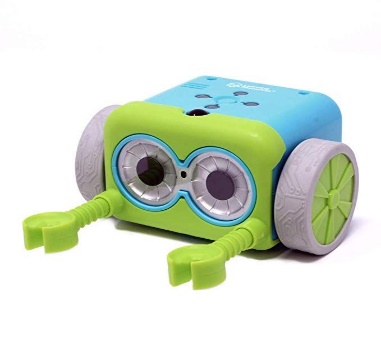 Игровая деятельность
ИГРОВЫЕ 
ОБРАЗОВАТЕЛЬНЫЕ
КОМПЛЕКТЫ В РАБОТЕ 
С ДЕТЬМИ 5-6 ЛЕТ
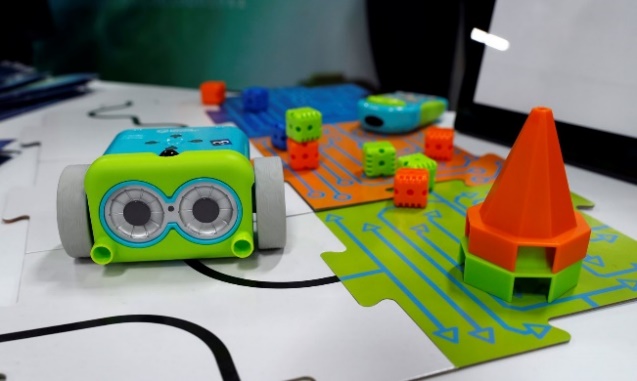 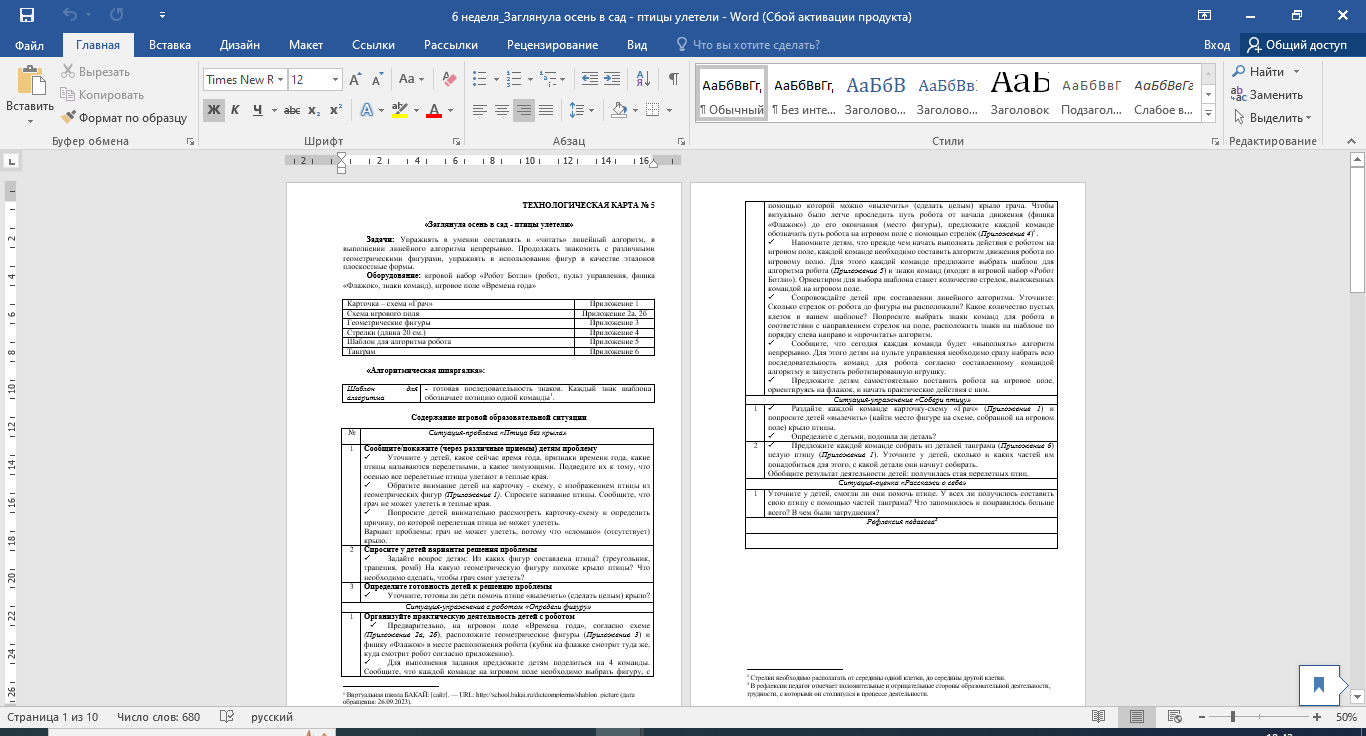 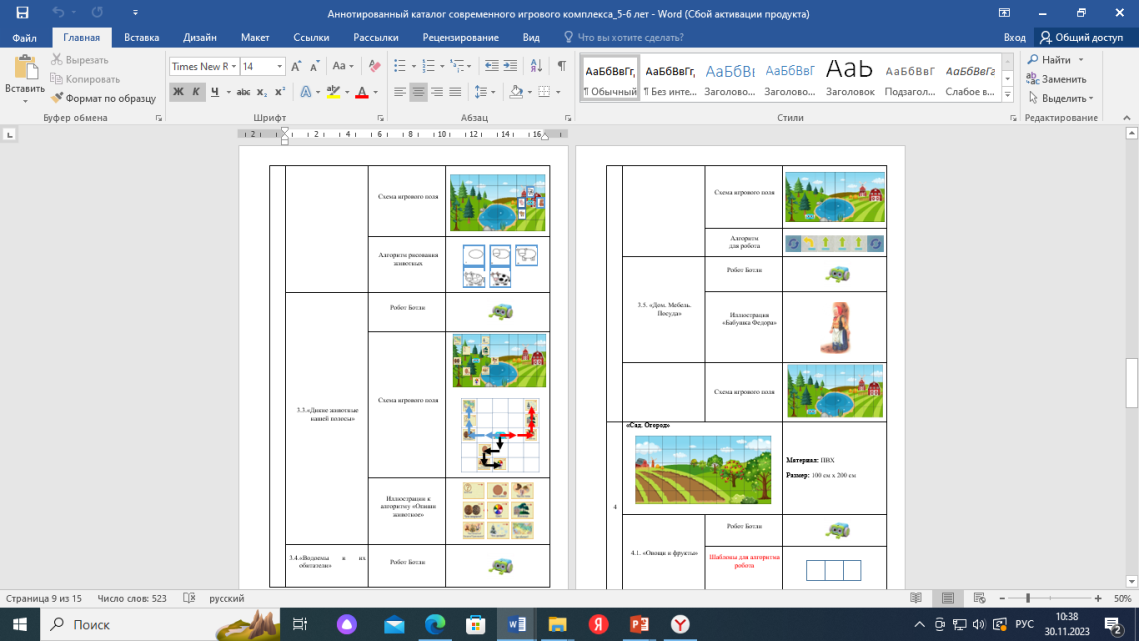 Современный игровой роботизированный набор
(робот Егорка)
Технологические карты игровых обучающих ситуаций
Аннотированный 
каталог современного
игрового комплекса
МОДЕЛИ ИГРОВЫХ ПОЛЕЙ В РАБОТЕ С ДЕТЬМИ 5-6 ЛЕТ
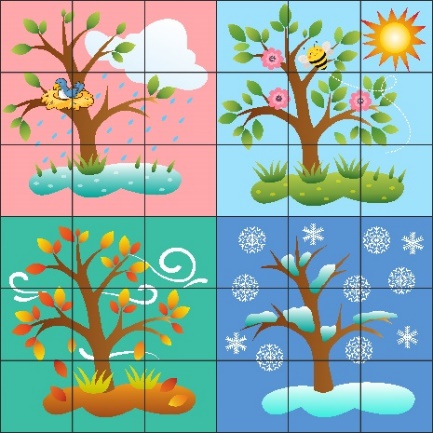 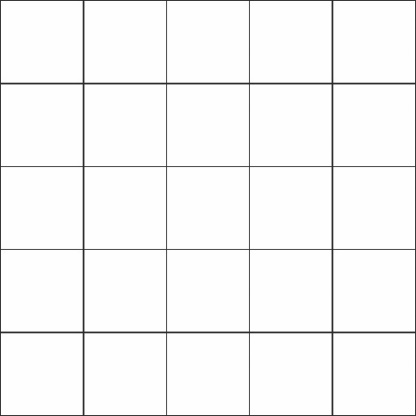 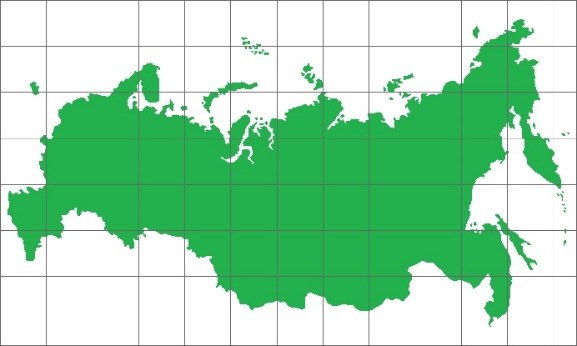 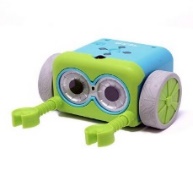 «Моя Россия»
«Универсальное»
«Времена года»
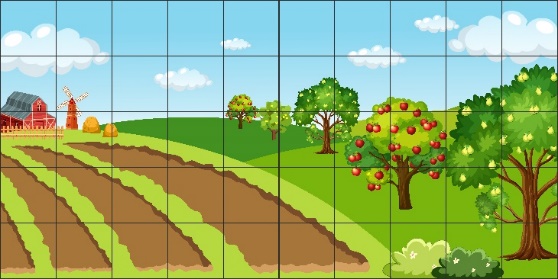 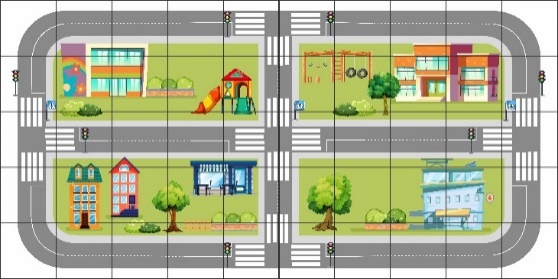 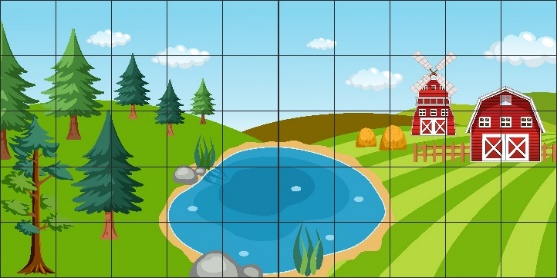 «Лес. Пруд. Поле»
«Город»
«Сад. Огород»
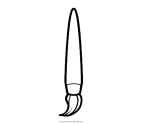 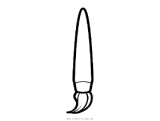 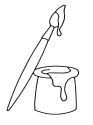 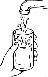 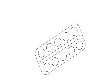 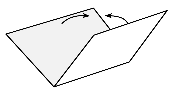 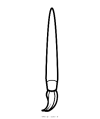 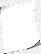 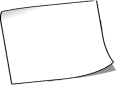 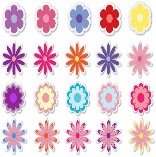 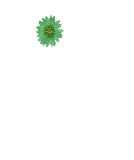 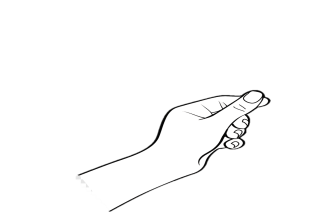 ДЕМОНСТРАЦИОННЫЙ И РАЗДАТОЧНЫЙ МАТЕРИАЛ ДЛЯ РАБОТЫ С ДЕТЬМИ 5-6 ЛЕТ
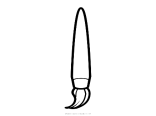 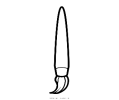 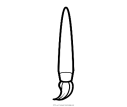 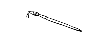 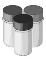 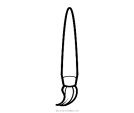 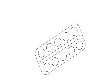 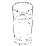 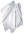 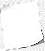 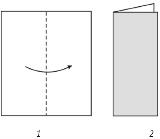 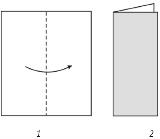 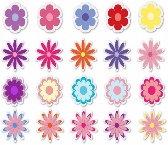 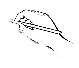 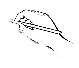 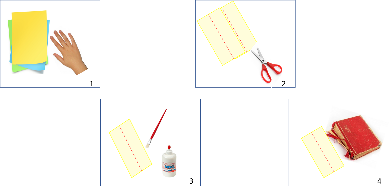 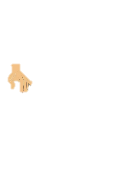 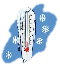 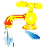 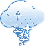 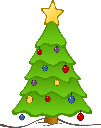 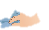 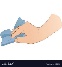 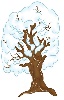 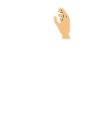 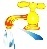 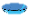 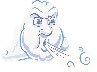 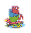 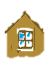 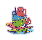 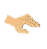 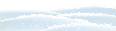 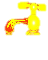 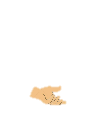 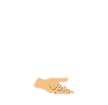 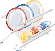 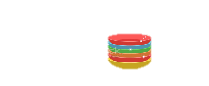 ДЕМОНСТРАЦИОННЫЙ И РАЗДАТОЧНЫЙ МАТЕРИАЛ ДЛЯ РАБОТЫ С ДЕТЬМИ 5-6 ЛЕТ
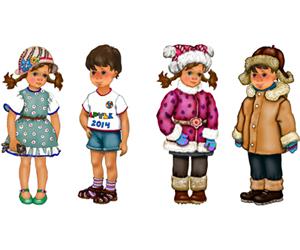 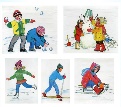 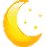 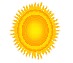 И МНОГИЕ ДРУГИЕ …
КОНСТРУКТОР ТЕХНОЛОГИЧЕСКИХ КАРТ ДЛЯ ДЕТЕЙ 
5-6 ЛЕТ(классификация О.М. Ельцовой, А.Н. Тереховой)
Содержание планирования образовательной деятельности по формированию алгоритмических умений у детей 5-6 лет
СТРУКТУРА «АЛГОРИТМИЧЕСКОГО ЭКСПРЕССА» 
ДЛЯ ПОДГОТОВКИ ДОШКОЛЬНИКОВ К ШКОЛЕ»
Игровые образовательные комплекты: 4 комплекта = 22 темы, 
3 интеллектуальных досуга (сентябрь, январь, май) (ФОП ДО)
2
ДЕМОНСТРАЦИОННЫЙ И РАЗДАТОЧНЫЙ МАТЕРИАЛ (алгоритмы в виде карточек-символов) ДЛЯ РАБОТЫ 
С ДЕТЬМИ 6-7
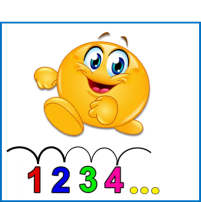 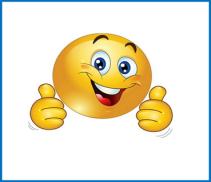 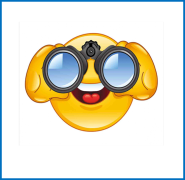 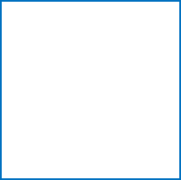 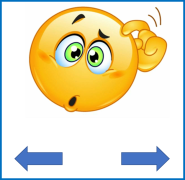 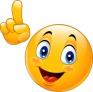 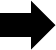 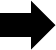 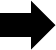 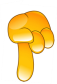 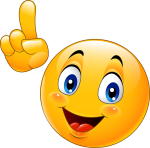 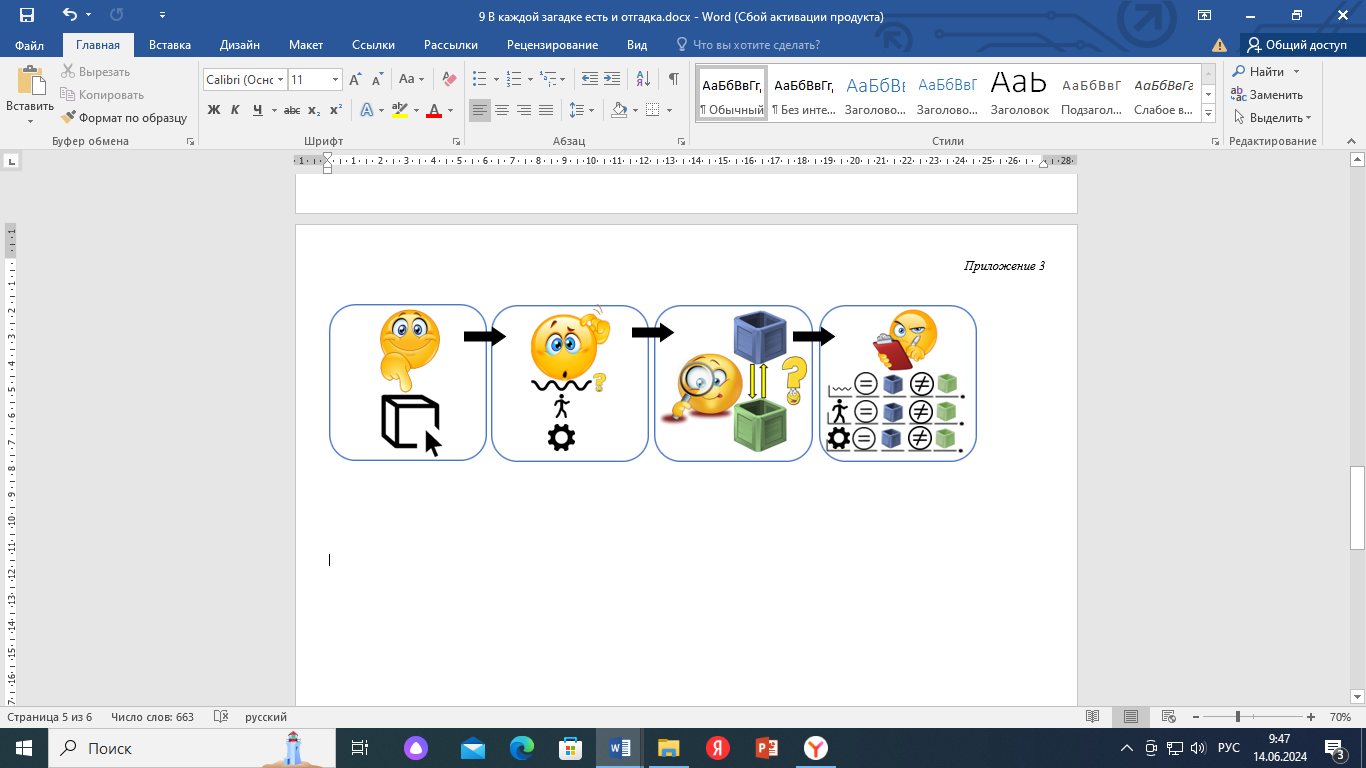 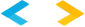 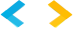 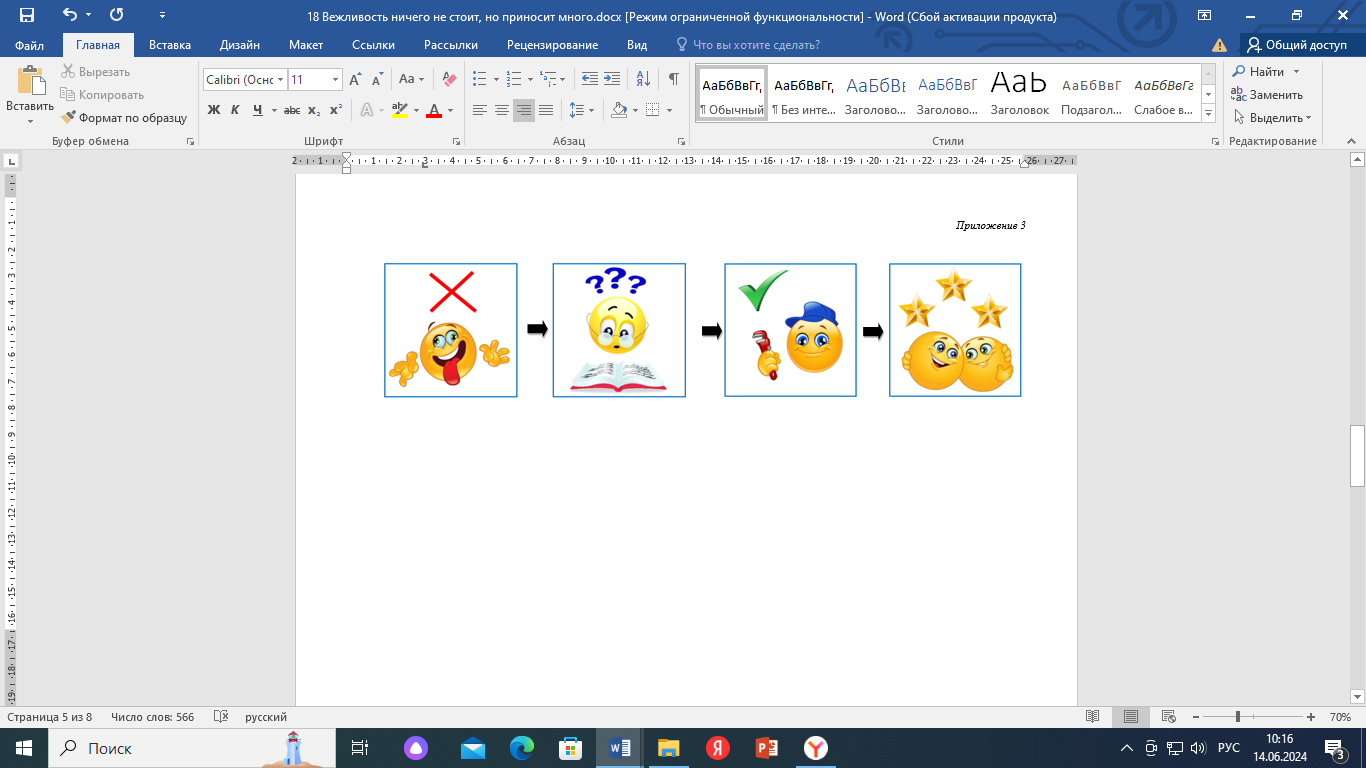 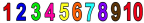 И МНОГИЕ ДРУГИЕ …
КОНСТРУКТОР ТЕХНОЛОГИЧЕСКИХ КАРТ ДЛЯ ДЕТЕЙ 6-7 ЛЕТ(классификация О.М. Ельцовой, А.Н. Тереховой)
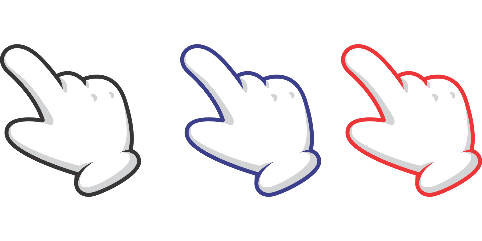 Результаты апробации на период 2022-2024 г.г.
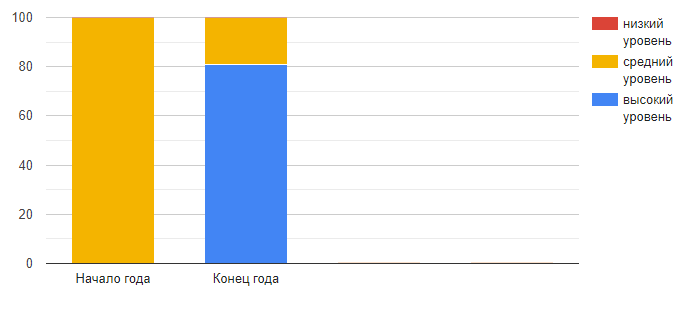 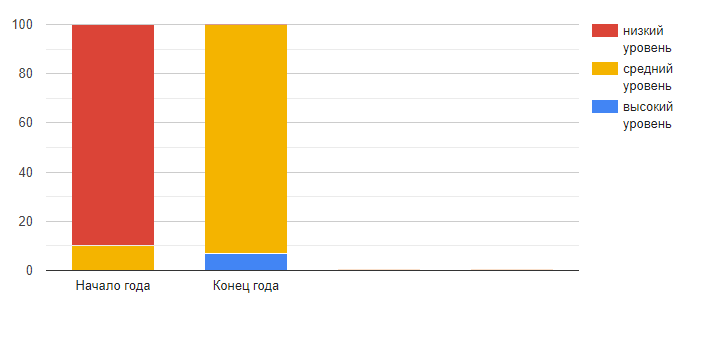 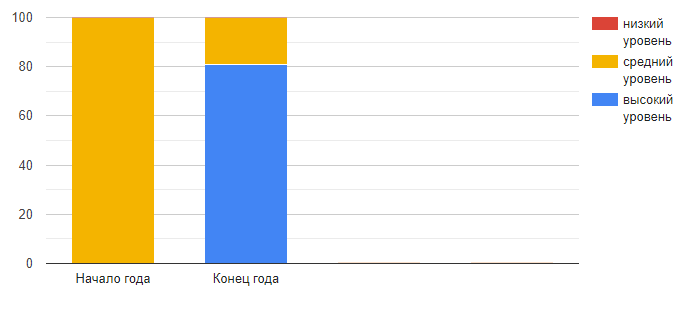 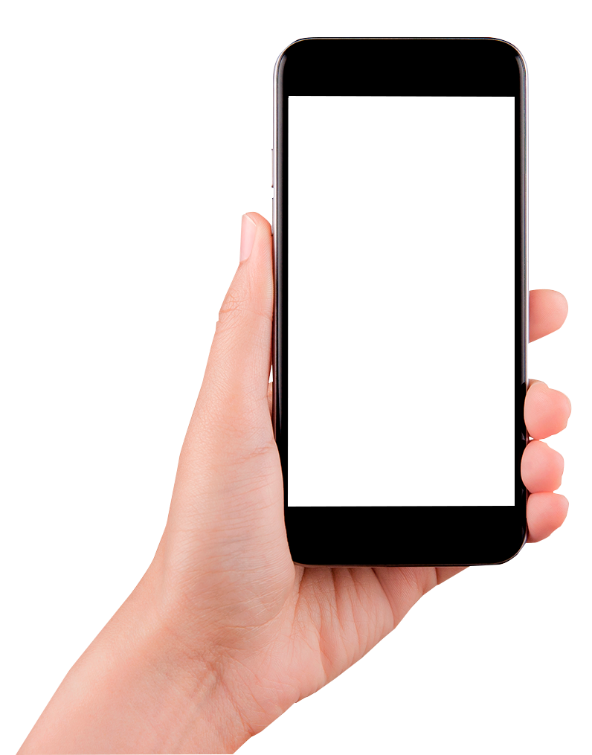 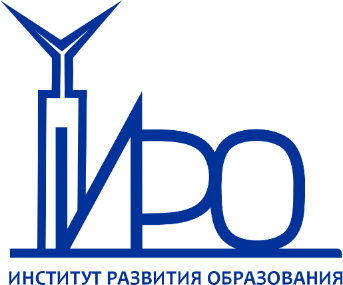 443085, п. Придорожный, микрорайон «Южный город», Николаевский проспект, дом 48.
тел. 8(846) 250-07-62 
             8(846) 205-07-63
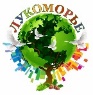 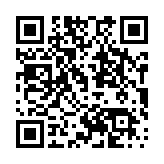 Официальный сайт
   http://lukomorieug.minobr63.ru/wordpress/
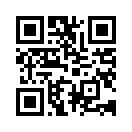 Страница ВК
https://vk.com/lukomorieug
ДЕТСКИЙ САД«ЛУКОМОРЬЕ»